EBOLA
Michaela Požárová, Lucie Holková
Fakta
Jedna z nejnebezpečnějších chorob na světě
Virus - Bundibugyo, Pobřeží slonoviny, Reston, Súdán a Zair 
První zmínky -1976 Yambuku
Lidé i zvířata – netopýři
Přenos
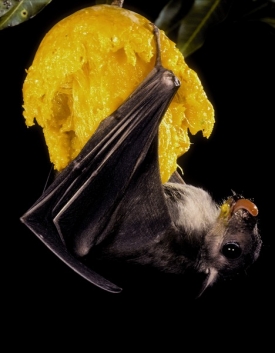 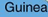 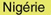 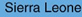 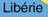 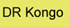 Symptomy
První symptomy neurčité 
Zvracení, průjem, vyrážka, selhání vnitřních orgánů…
Inkubační doba 2-21 dní
Neobvyklé – např. škytavka
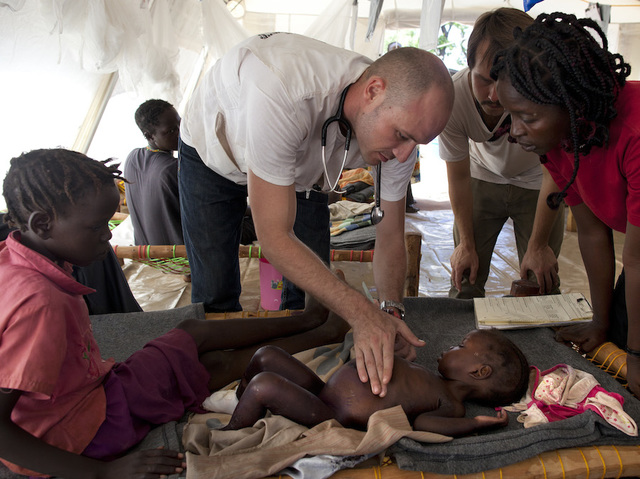 Diagnostika
Obtížná
Průkazná pouze laboratorní diagnostika
Silné riziko – maximální ochrana
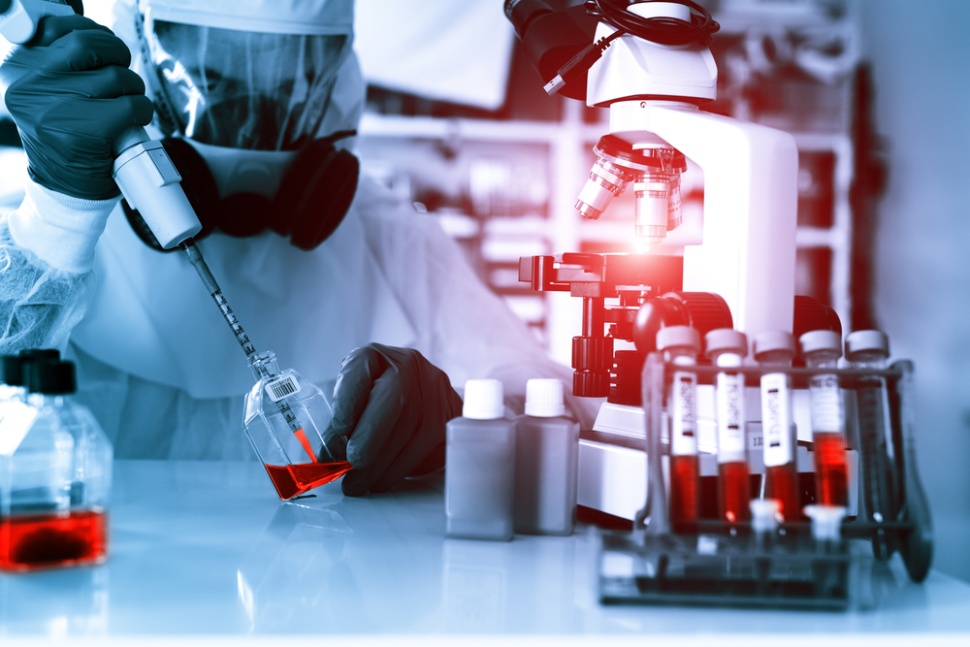 Léčba
Není, pouze symptomatická
Skončení epidemie – 42 dnů od potvrzení posledního případu nákazy
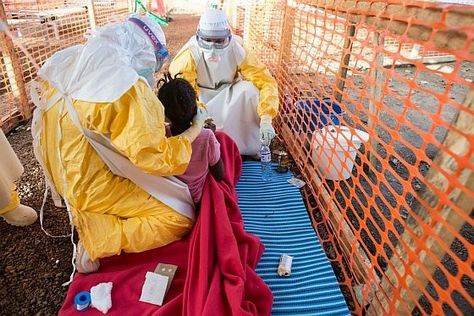 Mohu se nakazit ebolou?
Riziko nízké
Nepřenáší se vzduchem
Nákaza možná až po projevu symptomů
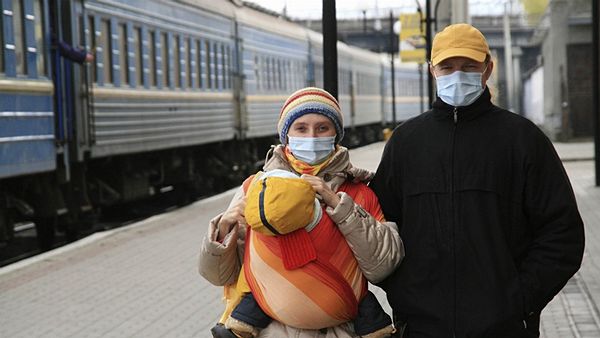 Video z Libérie: I nad Ebolou se dá zvítězit